Sistem Informasi Sumber Daya Manusia
Pengertian SISDM…
Sistem informasi SDM (human resources information system) adalah prosedur sistematik untuk pengumpulan, menyimpan, mempertahankan,manarik dan memvalidasi data yang dibutuhkan oleh perusahaan untuk meningkatkan keputusan SDM.
MODEL MERANCANG SISTEM INFORMASI SDM
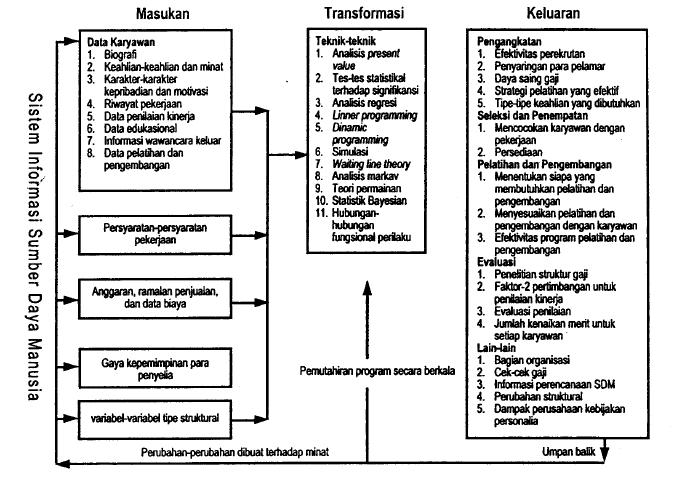 Sub sistem Informasi SDm
Fungsi masukan (input)
Fungsi pemeliharaan data (proses)
Fungsi keluaran (output)
Pentingnya Sistem Informasi MSDM dalam Industri
Pentingnya SISDM ini memiliki manfaat sebagai berikut :
Sebagai alat penilai suplai SDM
Penyimpan data persediaan tenaga ahli (skill inventory)
Penyimpan data persediaan manajemen (manajemen inventory)
Sumber – sumber informasi sdm
Sumber-sumbe inrformasi ketika mengumpulkan informasi bagi keperluan sistem informasi SDM diantaranya :
Borang lamaran 
Evaluasi-evaluasi kinerja
Maklumat-maklumat perubahan karyawan
Tindakan indisipliner
Daftar gaji.